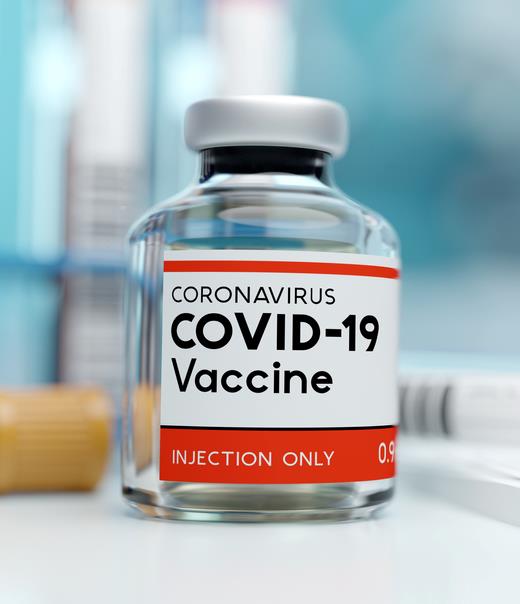 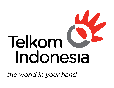 SISTEM INFORMASI SATU DATA VAKSINASI COVID-19
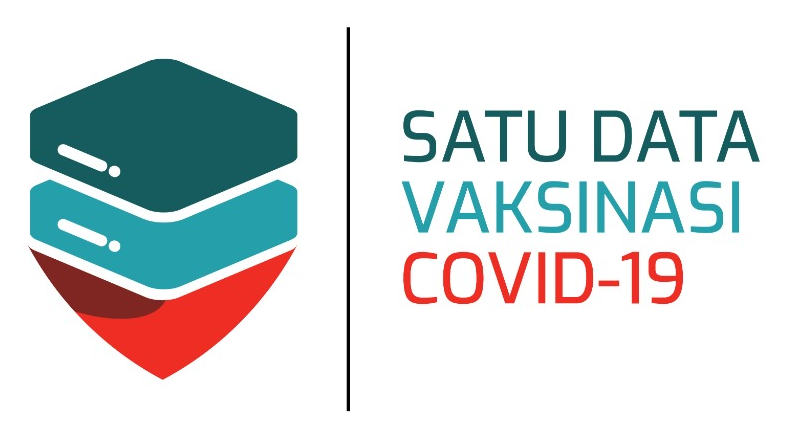 Arsitektur Sistem Satu Data Vaksinasi Covid-19
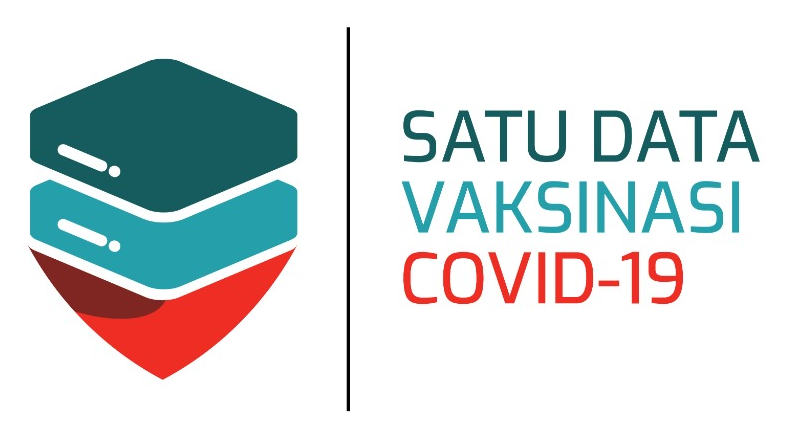 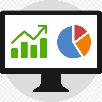 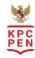 D A T A   I N P U T
S A T U  D A T A
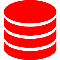 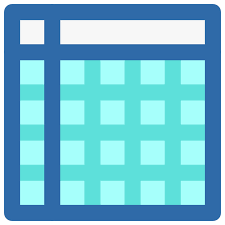 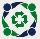 Onsite Registration
Kemenkes, K/L, Kemenkes, KPU, Dukcapil, dll
BPJS
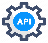 Hasil Vaksin
D A S H B O A R D
Cron-3
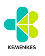 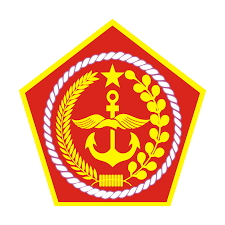 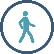 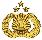 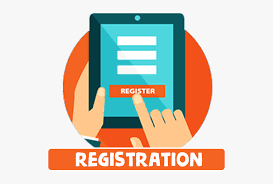 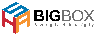 4
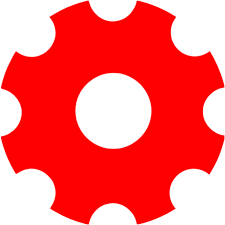 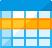 1
POLRI
TNI
Staging
SISDMK Table
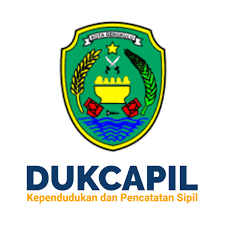 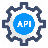 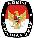 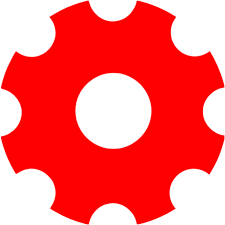 Cron-1
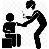 PCare
1 2 3 4
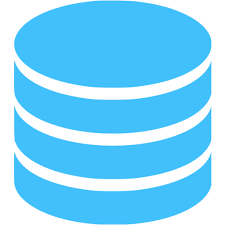 VAKSINASI
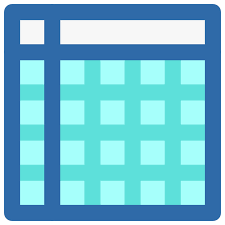 Kemenkes, Dinkes, KPU, Dukcapil, K/L, dll
Cron-4
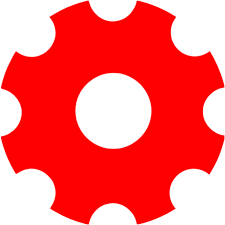 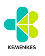 Registrasi Vaksin
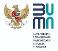 SMART
Checking
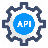 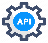 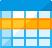 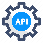 2
Staging
Data Penerima Import
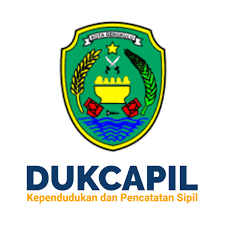 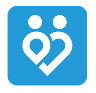 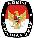 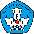 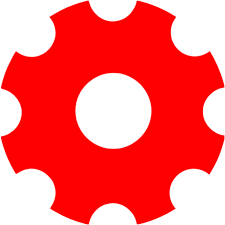 Cron-2
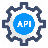 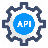 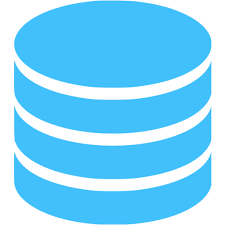 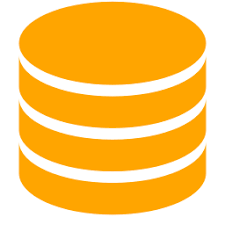 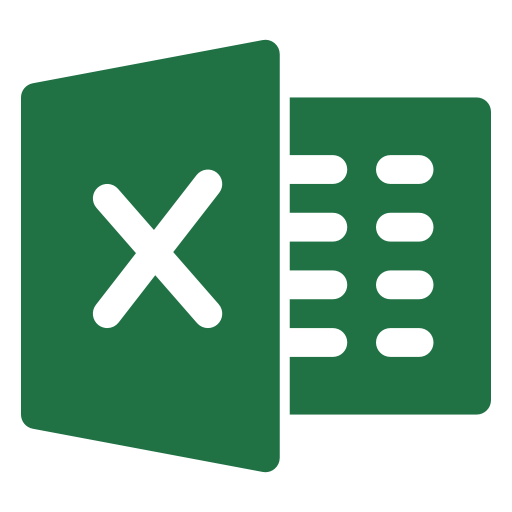 DATA 
VVIP
Mongo DB Ticket
3
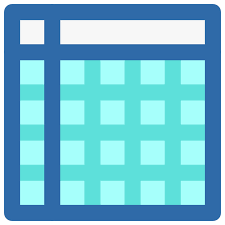 PEDULI LINDUNGI
Data Penerima
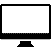 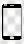 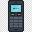 5
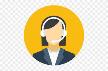 Registrasi
Perbaikan Data
Hasil Vaksin
EDIT DATA
APP
WEB
UMB
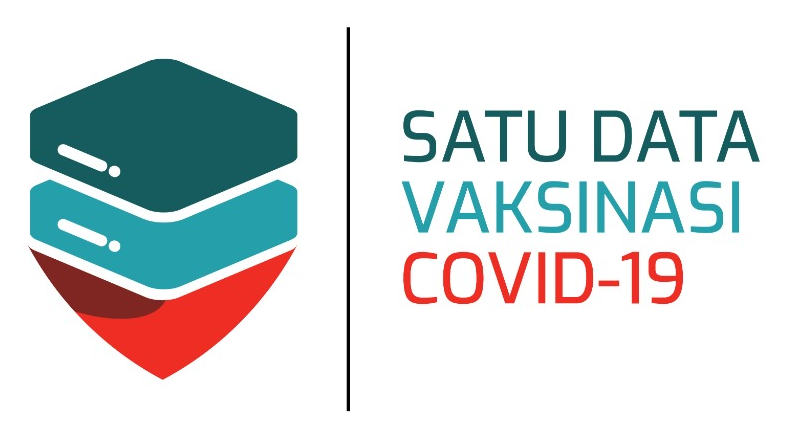 Menu Login
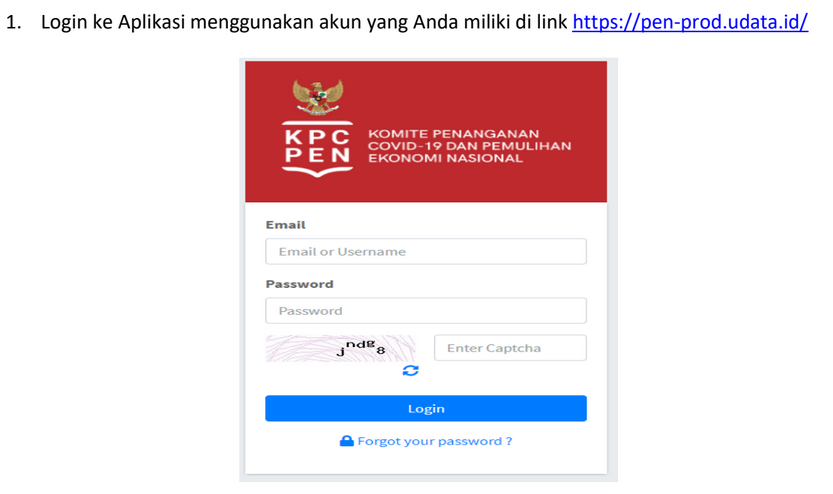 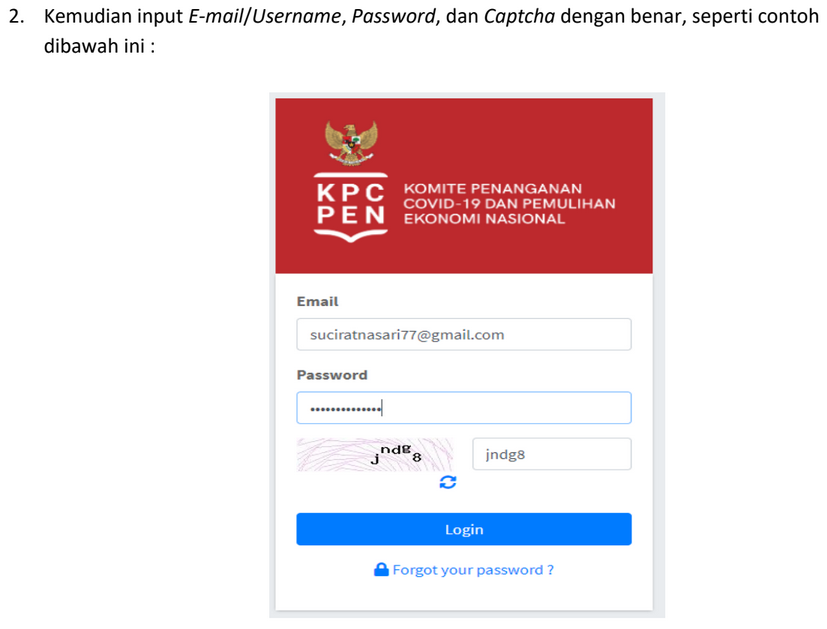 3. Kemudian input kode OTP yg sudah di kirimkan ke email yg terdaftar
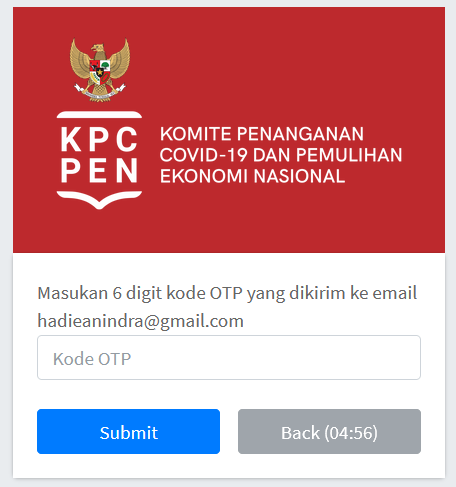 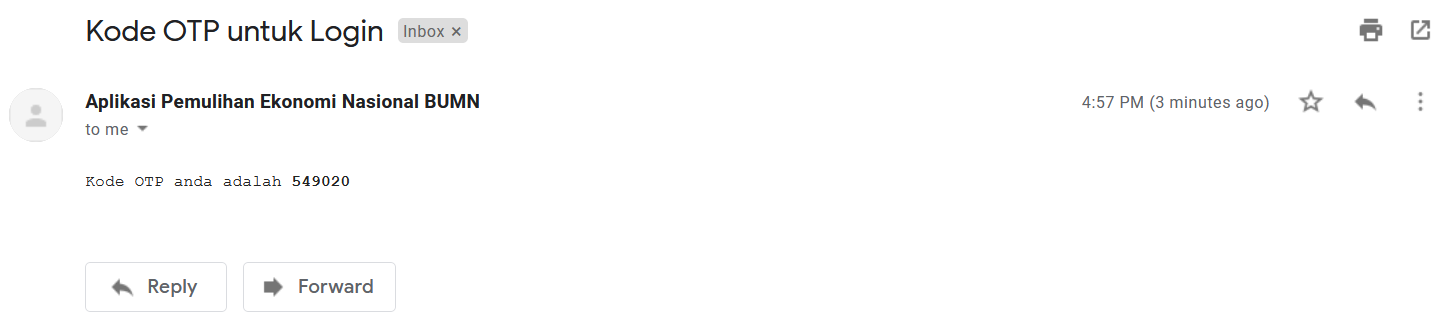 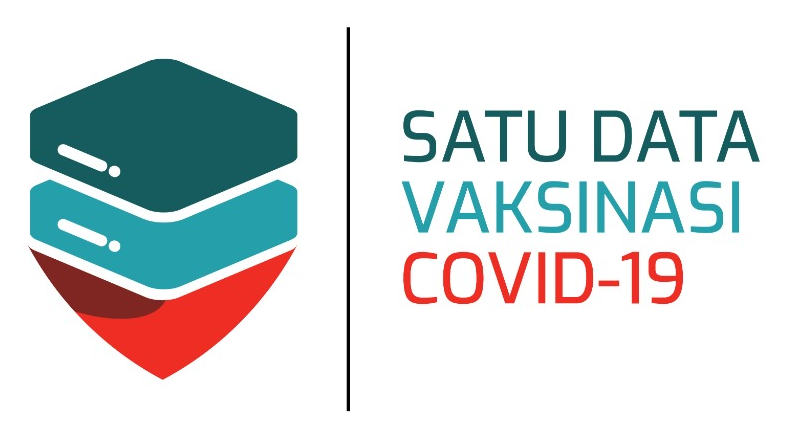 Menu Ganti  Password
1. Pilih menu ganti password
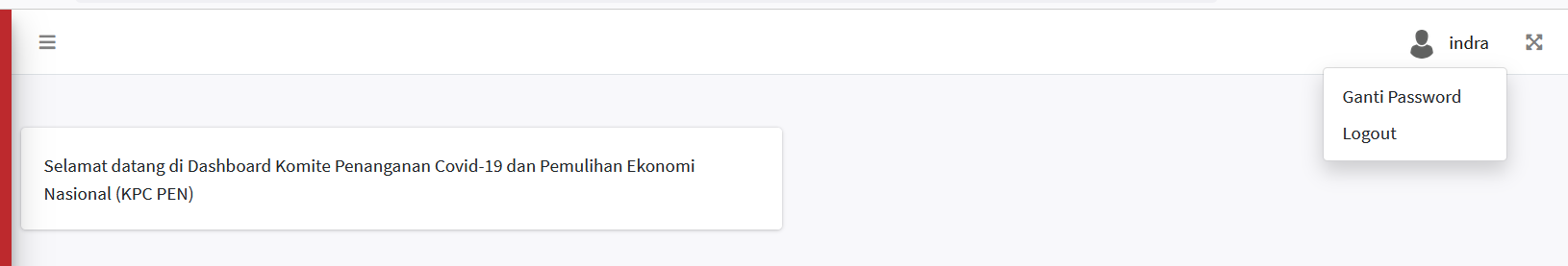 2. input password lama dan password baru yg di inginkan
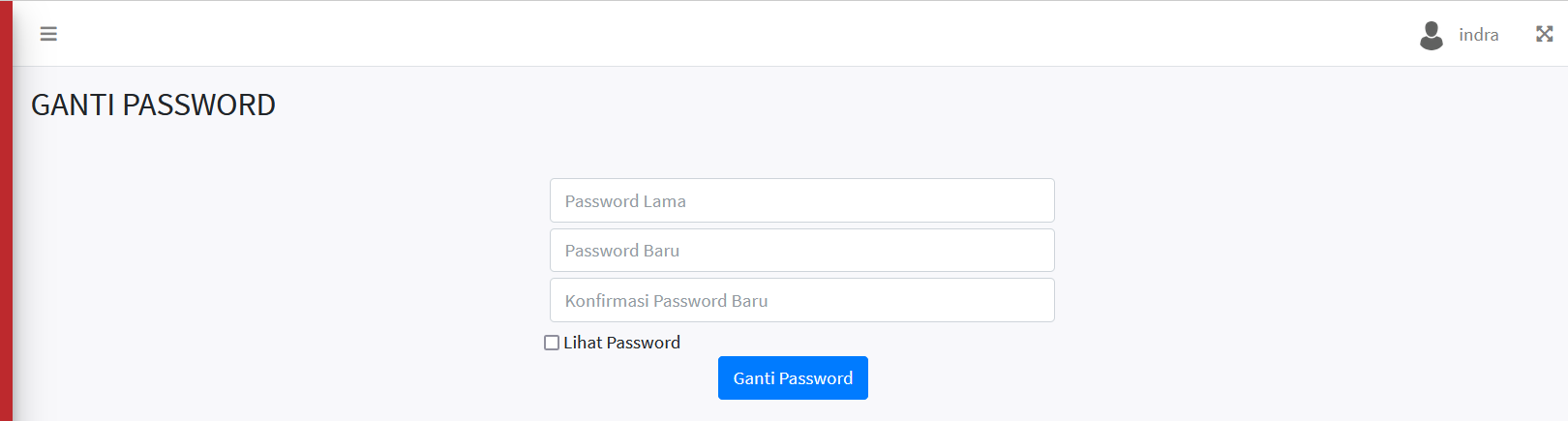 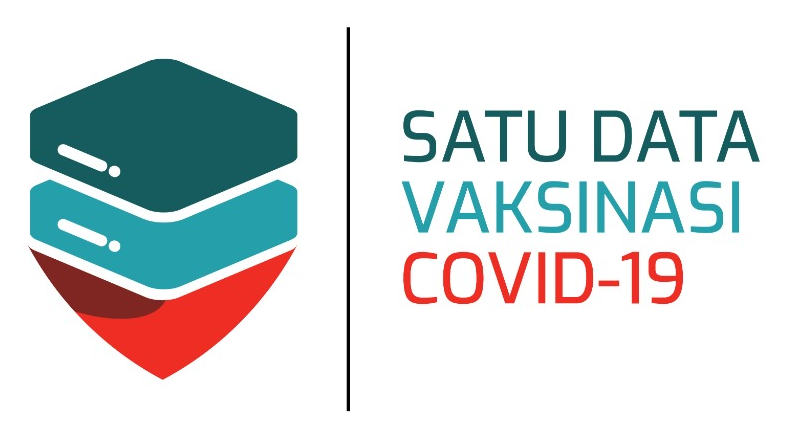 Menu Control Tower
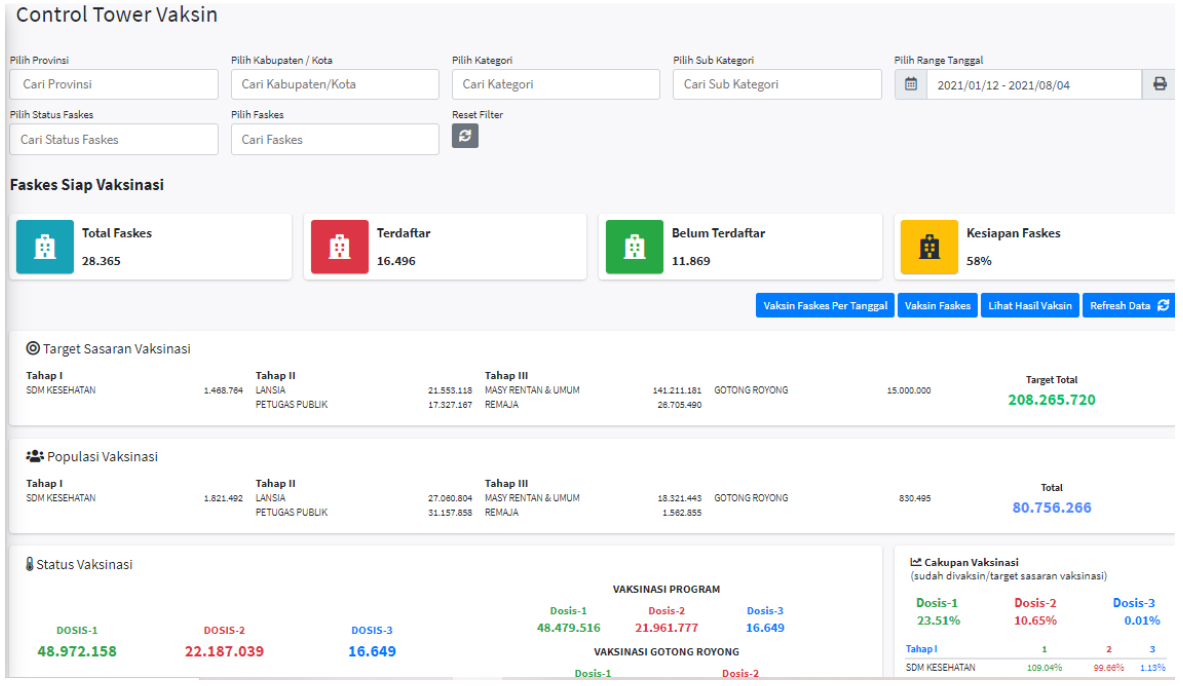 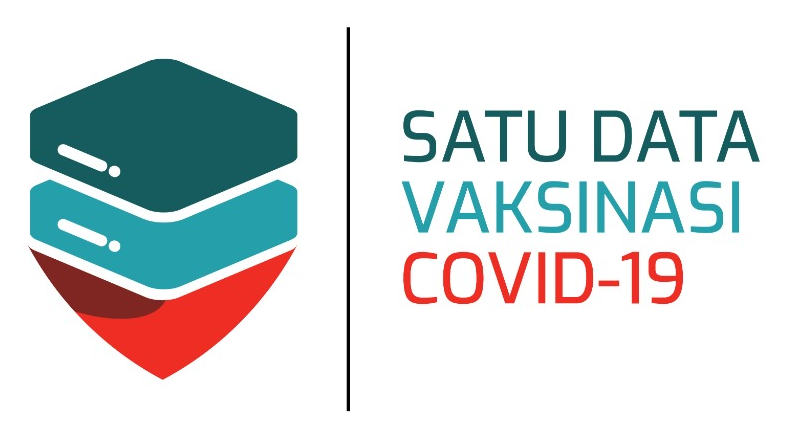 Menu Control Tower (1)
Print
1. Untuk memfilter data yang akan ditampilkan pada 1 halaman control tower vaksin
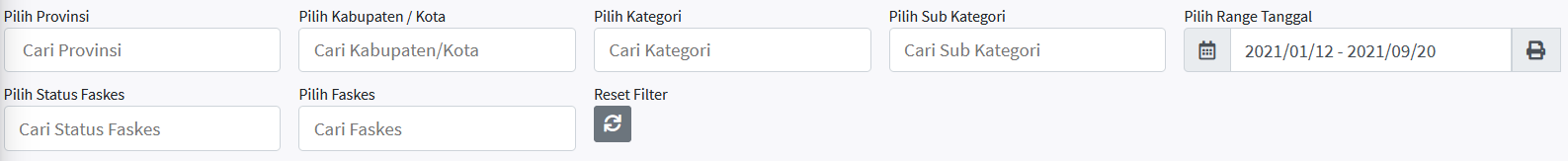 Reset
List Sebaran Peserta yg telah di vaksin
List Faskes
2. Faskes siap vaksinasi, menampilkan data sebaran faskes yang siap vaksinasi
List Cakupan Vaksin gruping Faskes
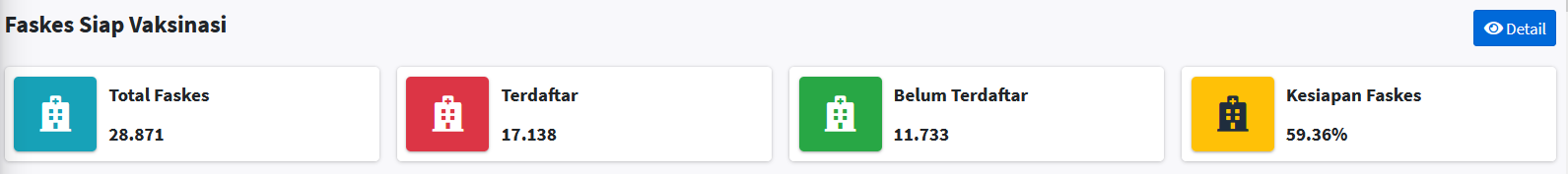 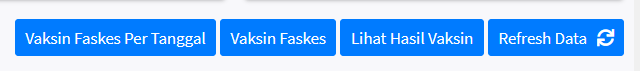 List Cakupan Vaksin gruping faskes per tanggal
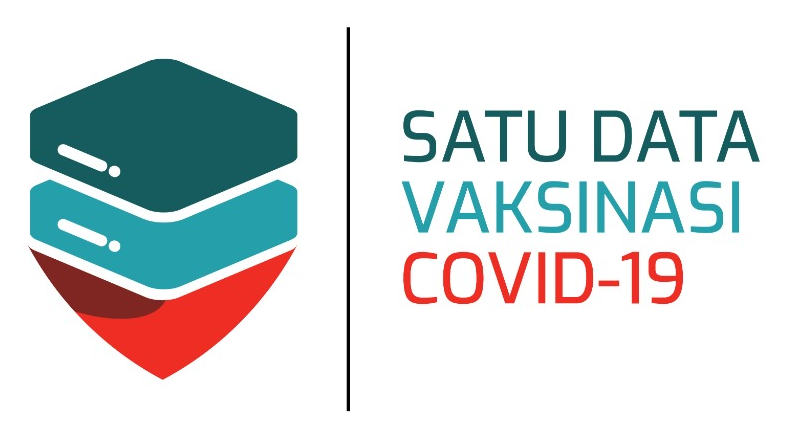 Menu Control Tower (2)
3. Detail list Faskes siap vaksinasi
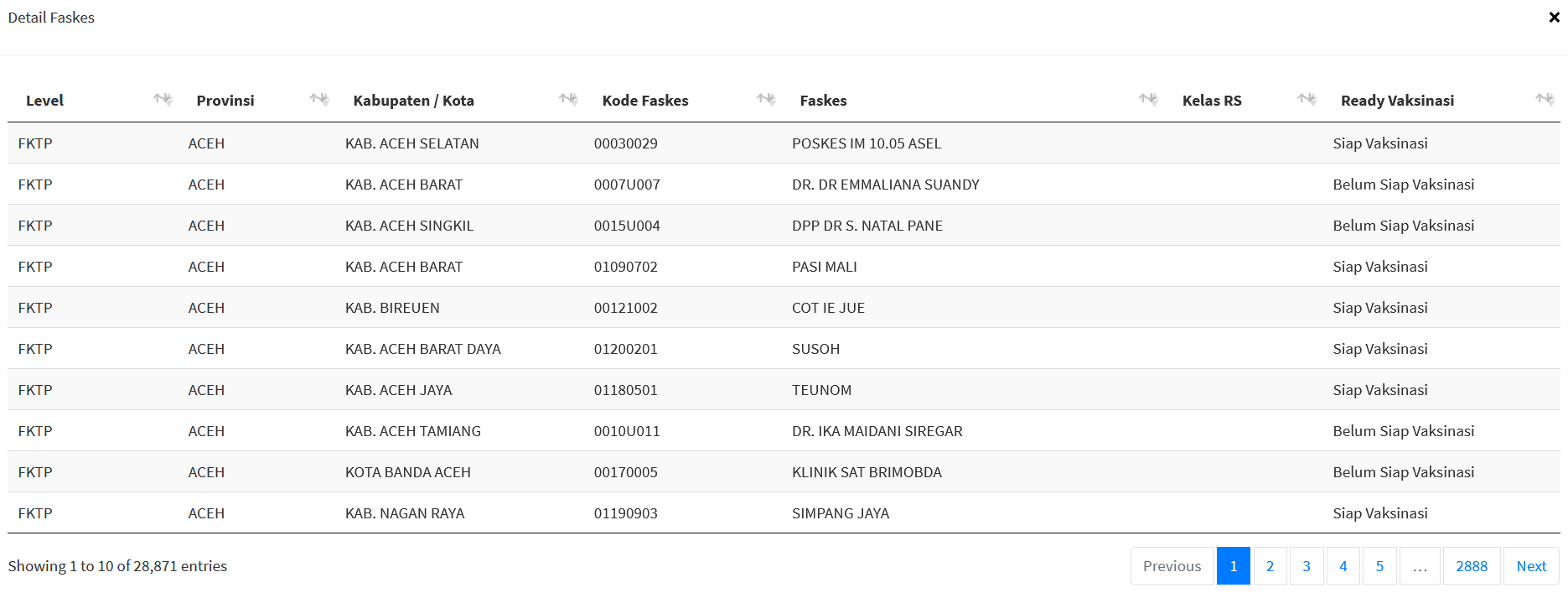 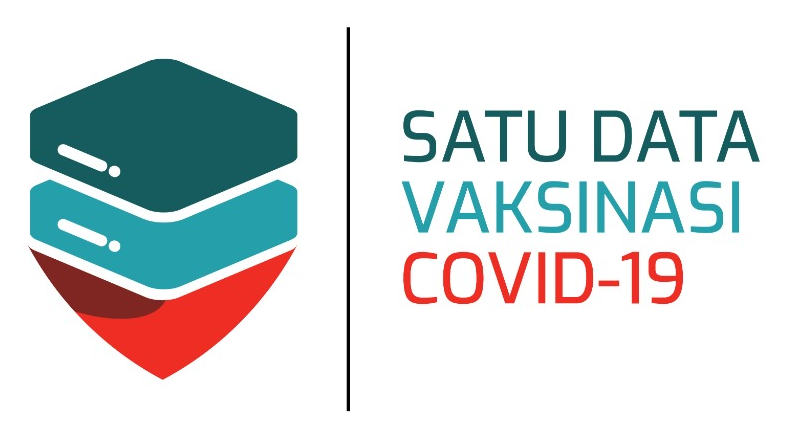 Menu Control Tower (2)
3. Cakupan Vaksinasi gruping faskes per tanggal
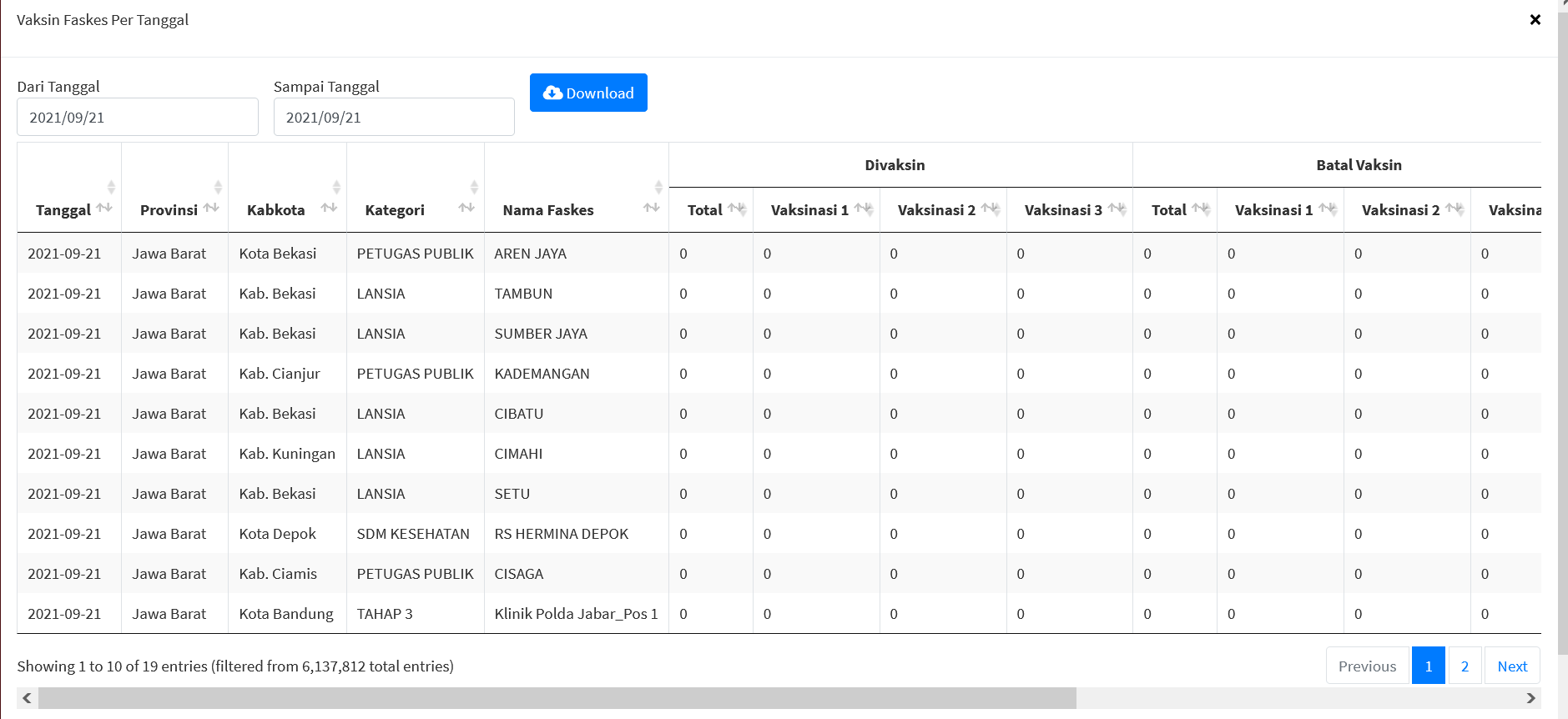 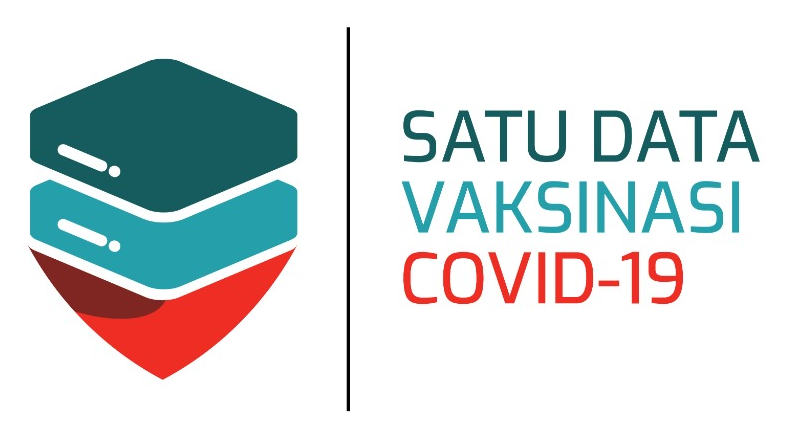 Menu Control Tower (2)
3. Detail cakupan vaksin per-faskes
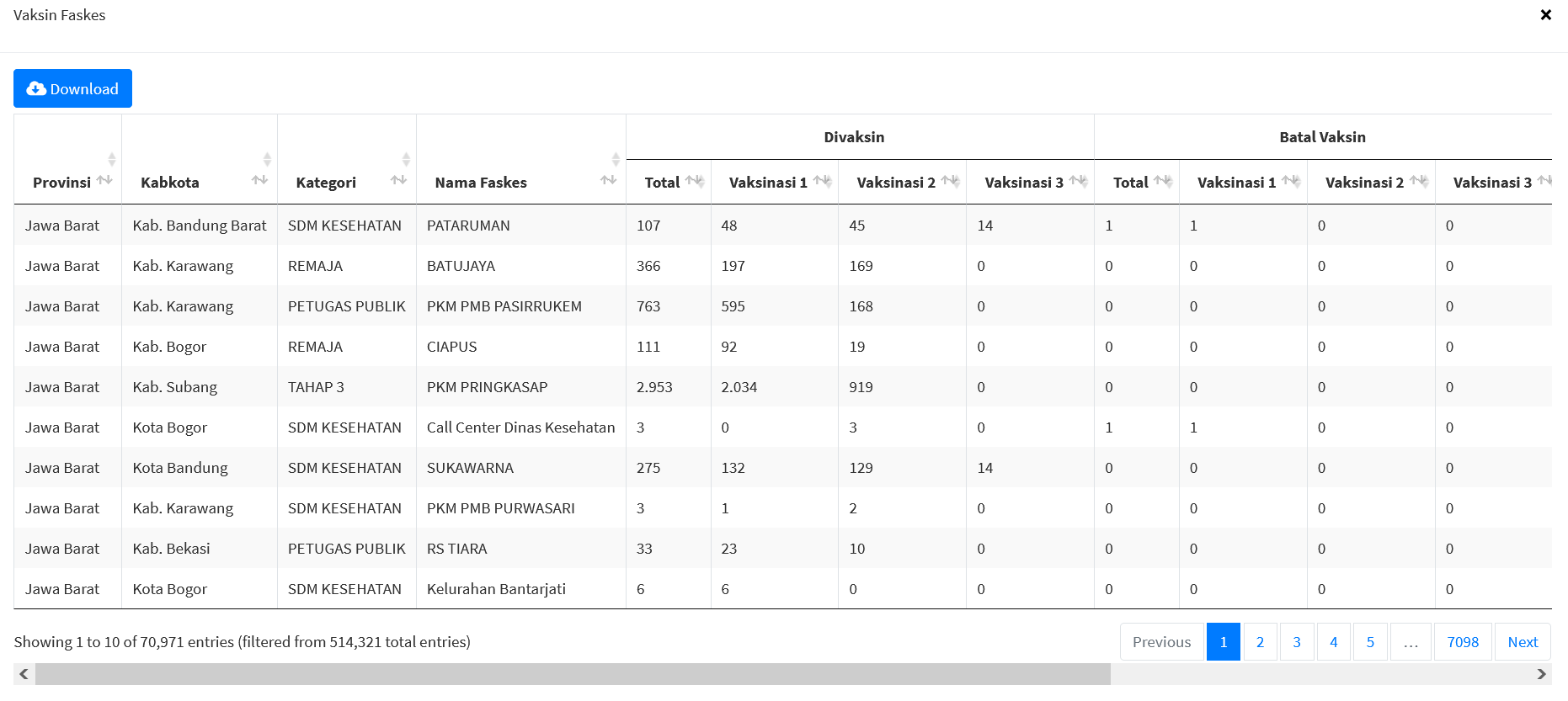 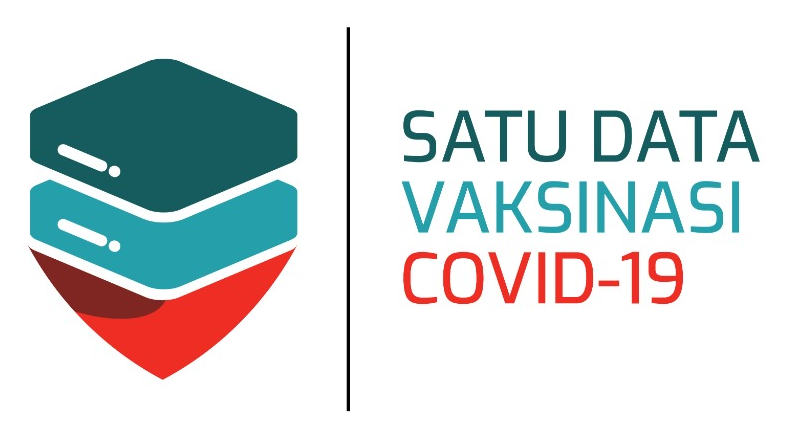 Menu Control Tower (2)
3. Sebaran peserta sudah di vaksin
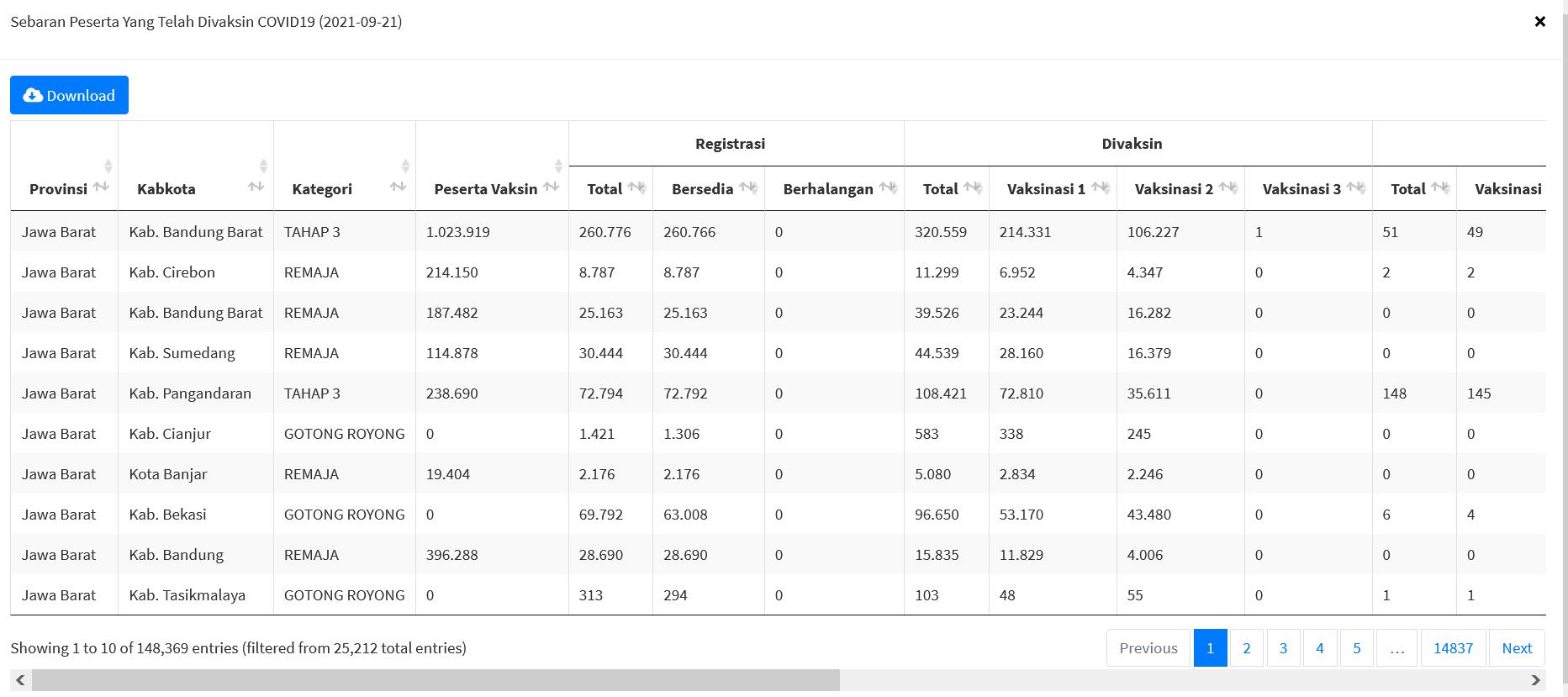 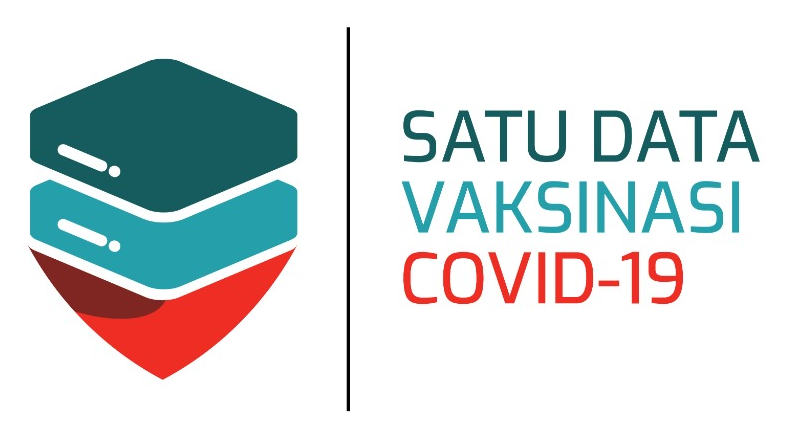 Menu Control Tower (3)
Refresh ulang
4. Target Sasaran untuk melihat jumlah target sasaran berdasarkan Tahapannya
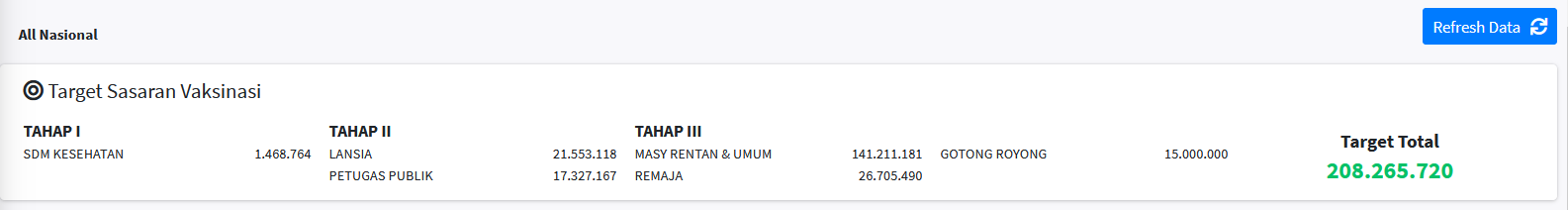 5. Populasi Vaksinasi untuk melihat jumlah populasi vaksinasi berdasarkan Tahapannya
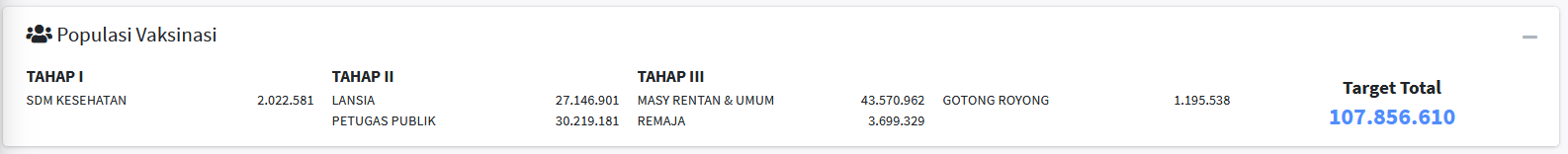 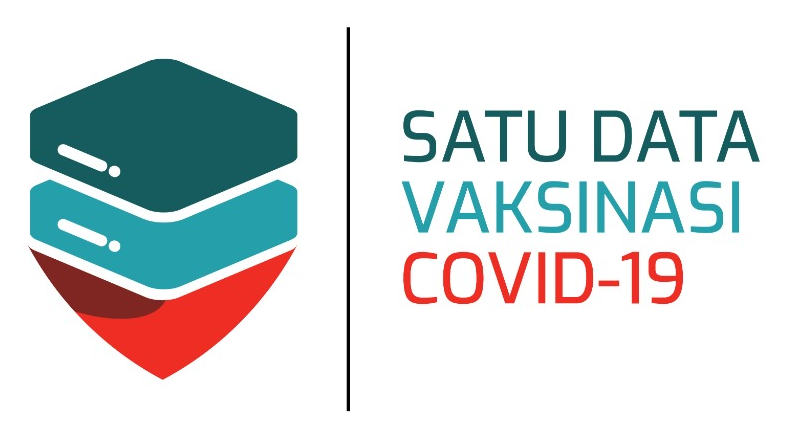 Menu Control Tower (4)
6. Cakupan Vaksinasi berdasarkan program, perhitungan persentase dari sudah di vaksin / target sasaran vaksinasi
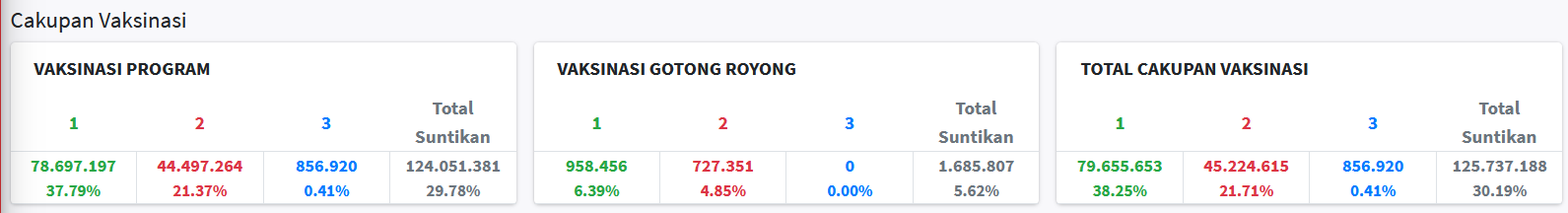 Detail per kategori
7. Cakupan Vaksinasi berdasarkan kategori
Detail per jenis vaksin
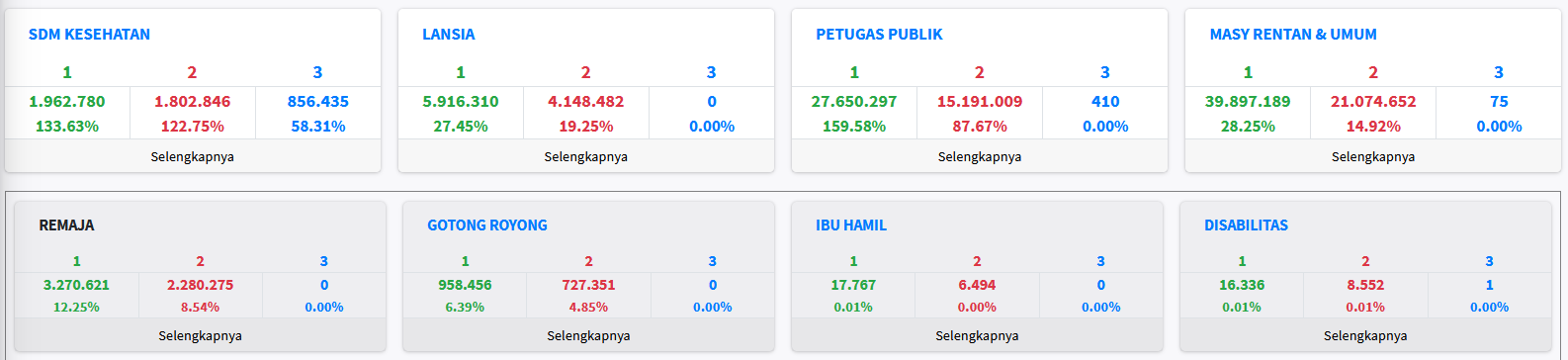 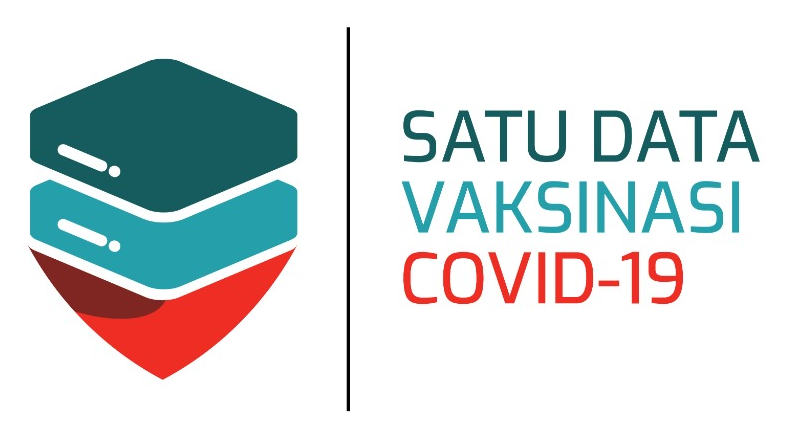 Menu Control Tower (5)
9. Detail cakupan vaksin perkategori grouping jenis vaksin
8. Detail cakupan vaksin perkategori
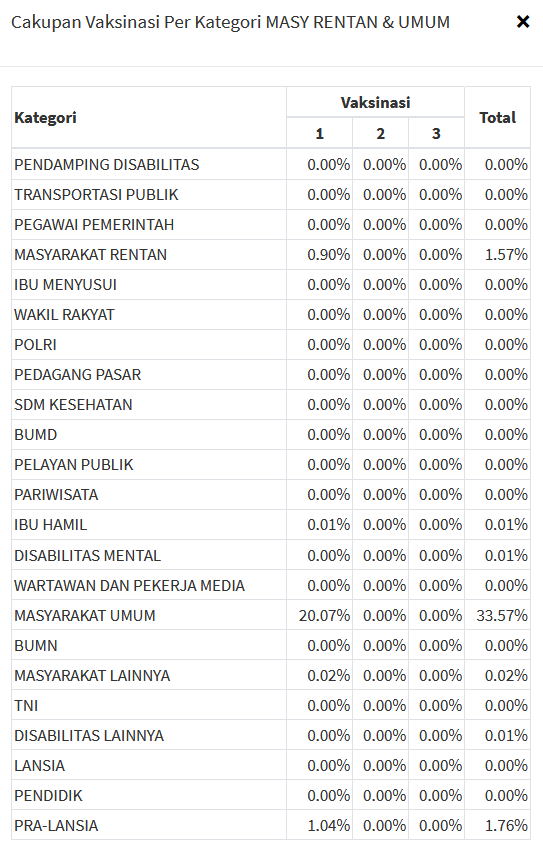 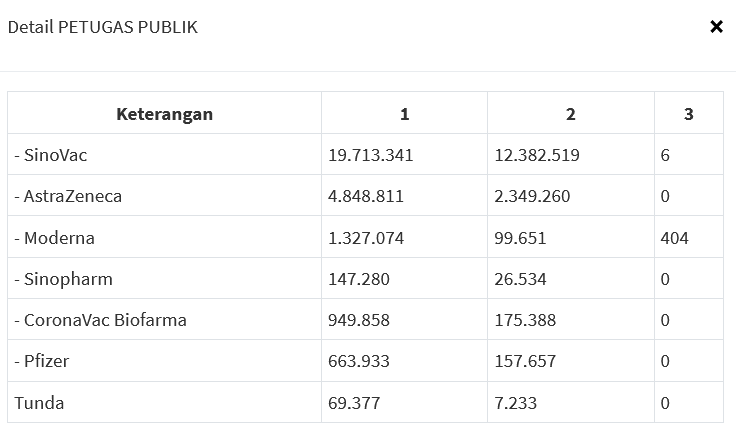 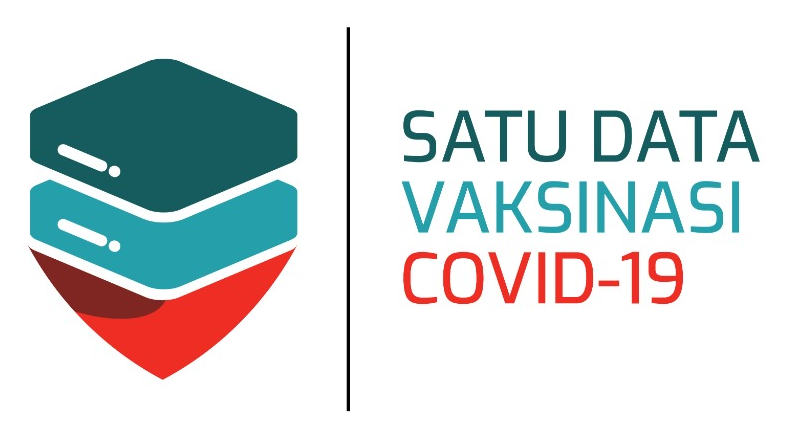 Menu Control Tower (6)
10. Cakupan Vaksinasi berdasarkan Jenis Vaksin
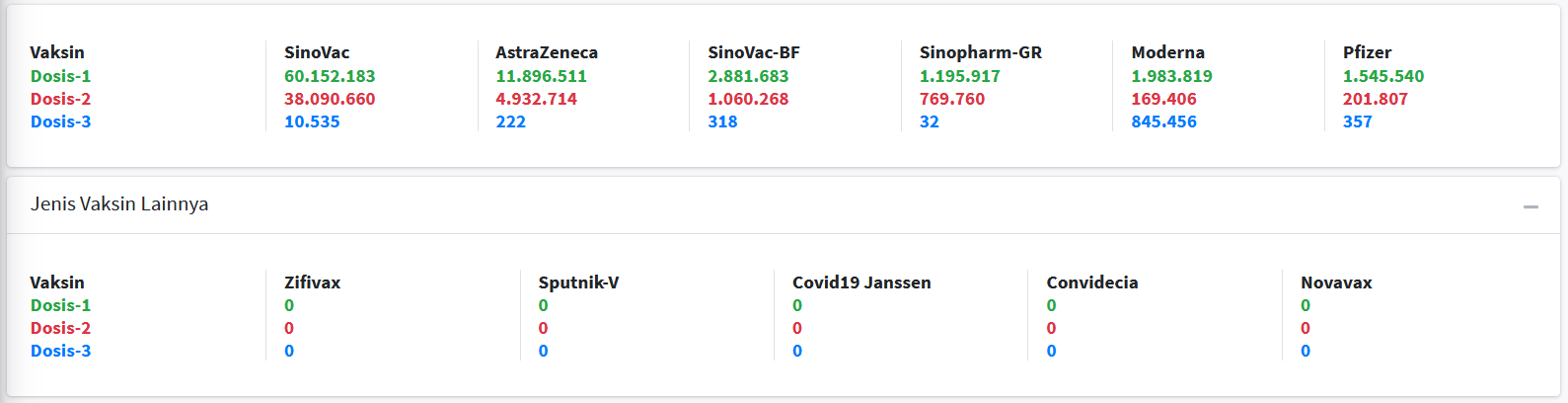 11. Total Registrasi per-Kanal Registrasi
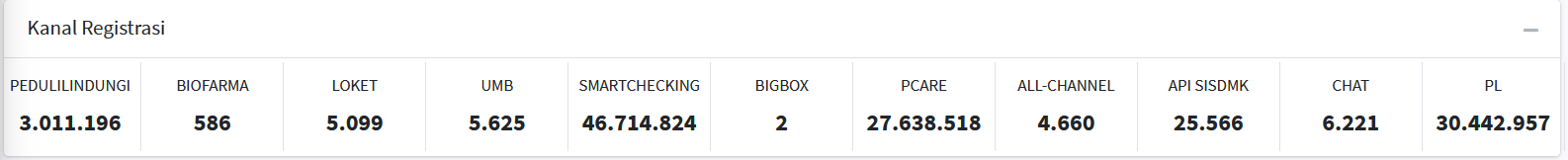 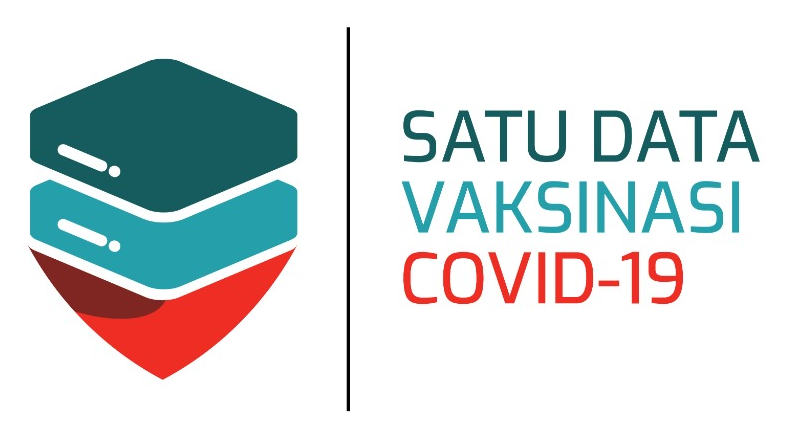 Menu Control Tower (7)
Detail Populasi Registrasi ulang
12. Populasi Vaksinasi, menampilkan info grafis dari peserta yg melakukan registrasi ulang
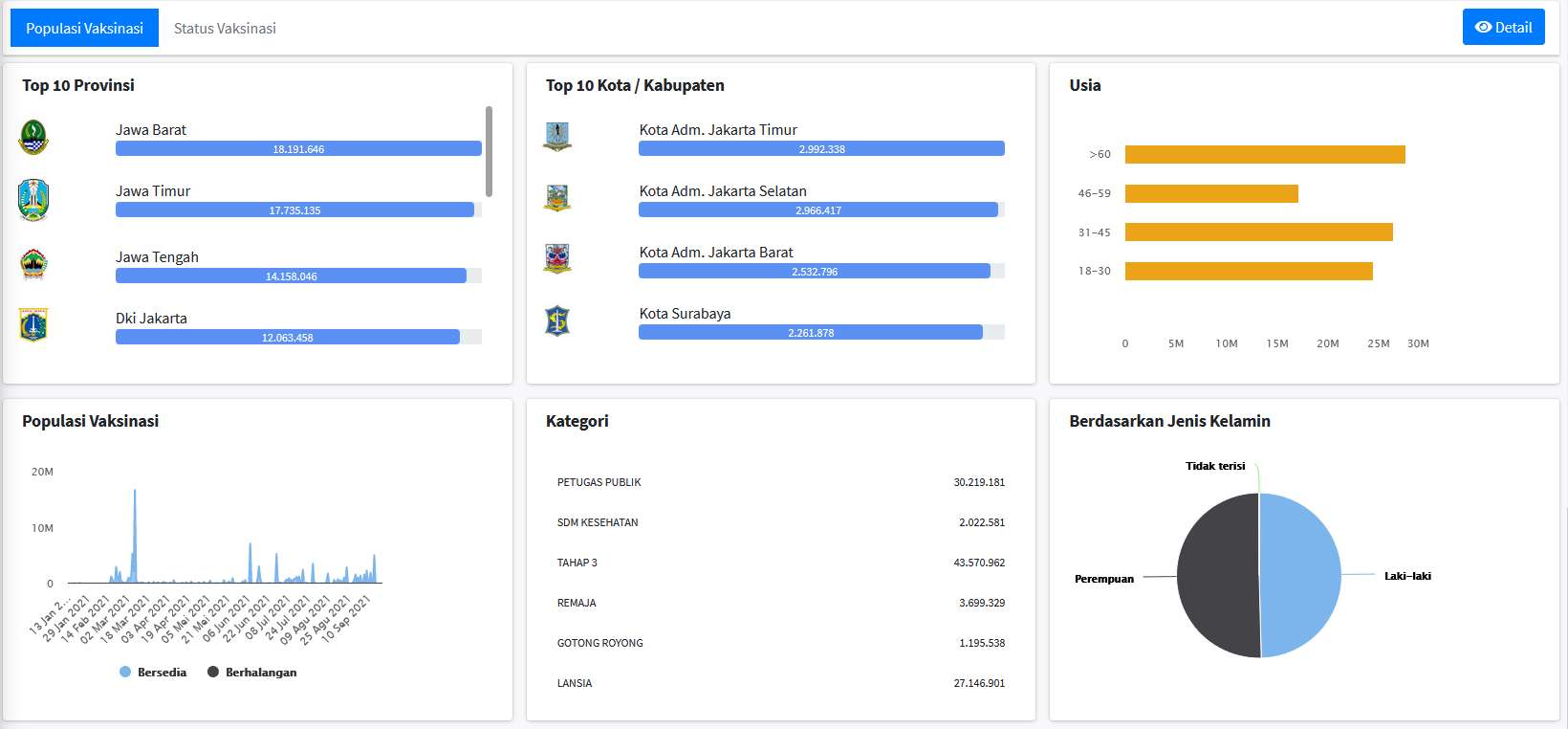 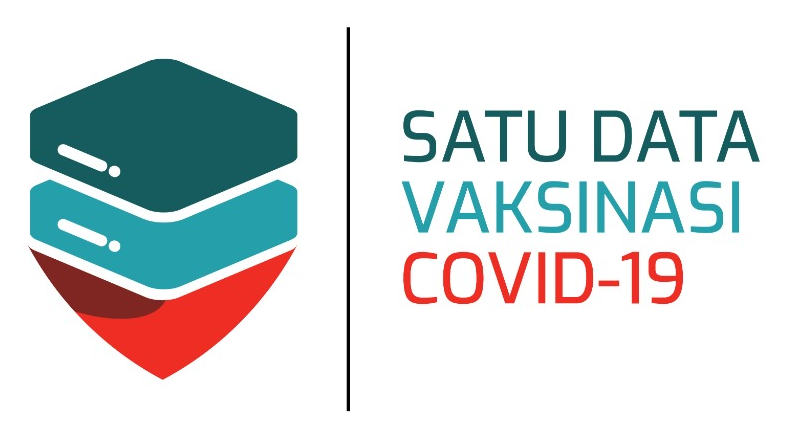 Menu Control Tower (8)
13. Detail Registrasi ulang
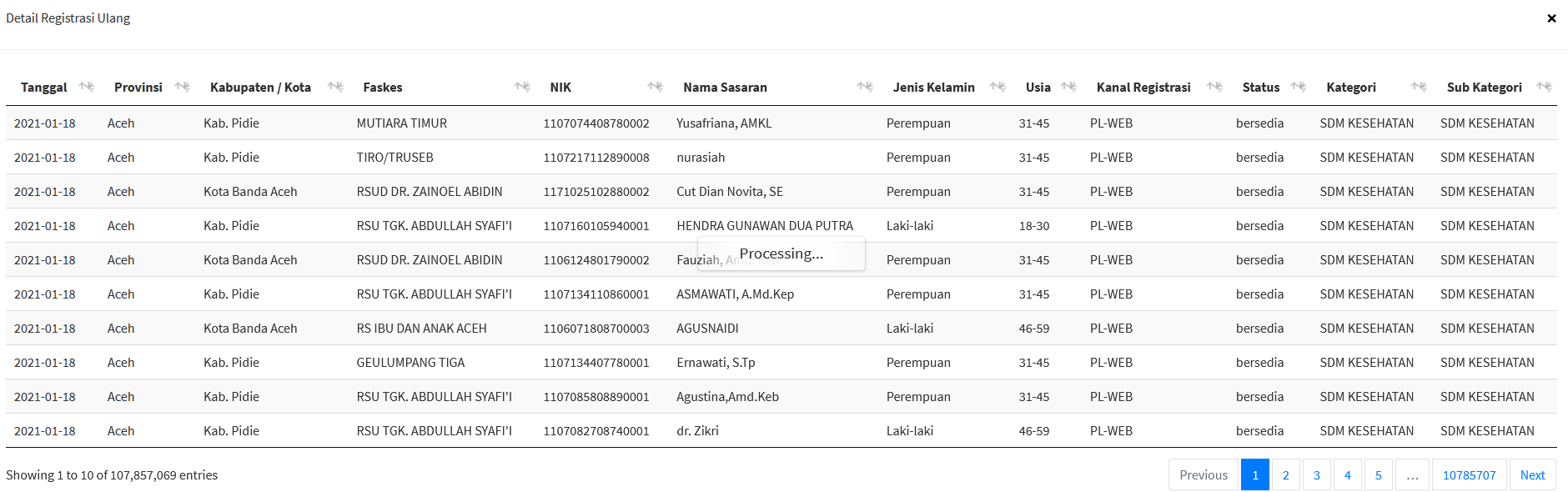 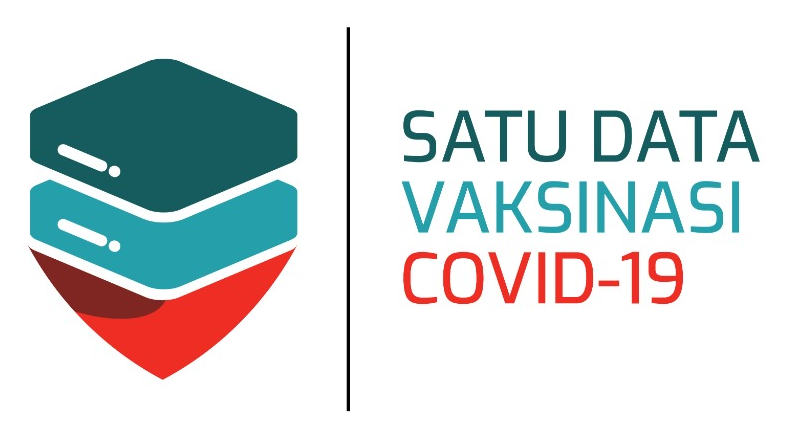 Menu Control Tower (9)
Detail Populasi Status Vaksinasi
14. Status Vaksinasi, menampilkan info grafis dari peserta yg sudah melakukan vaksinasi
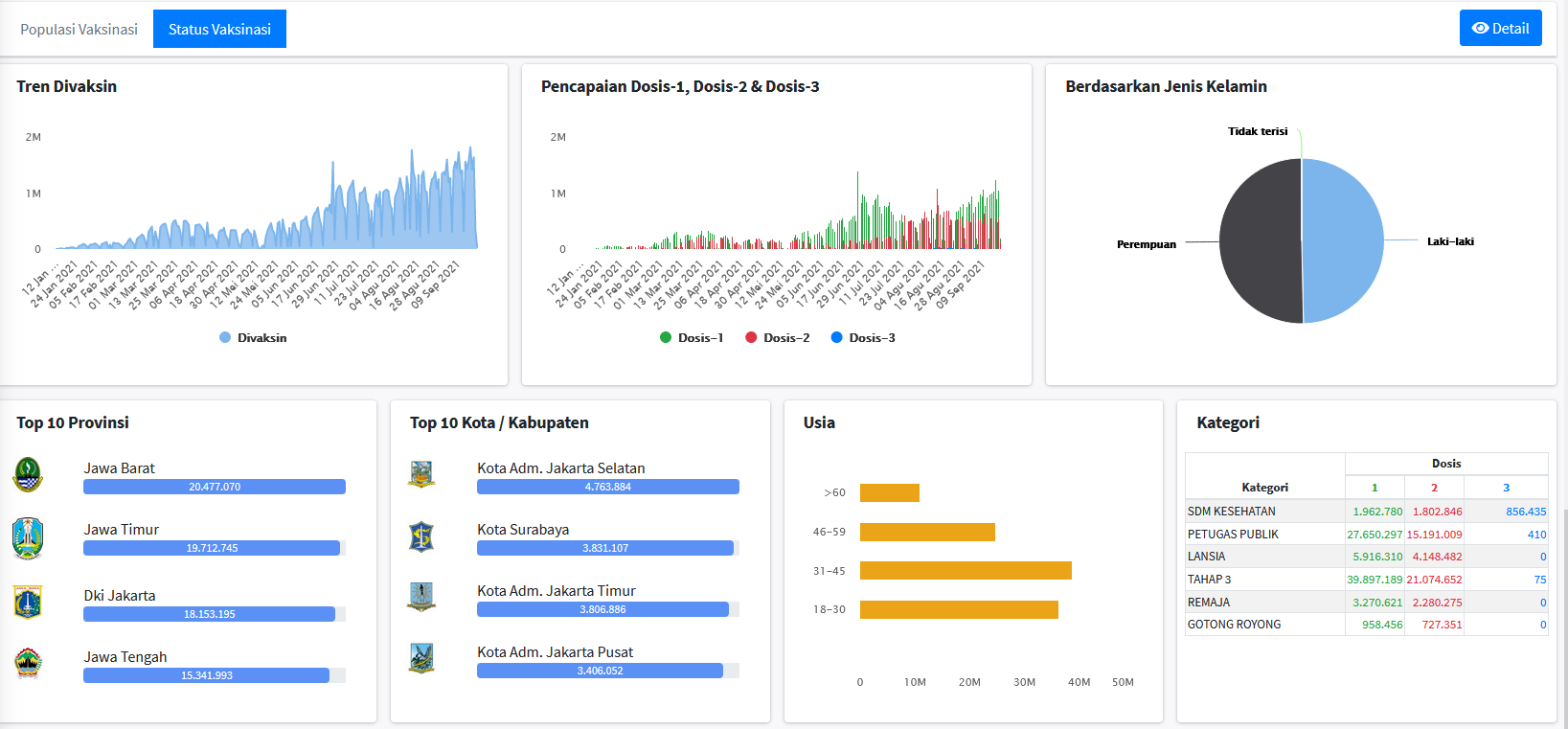 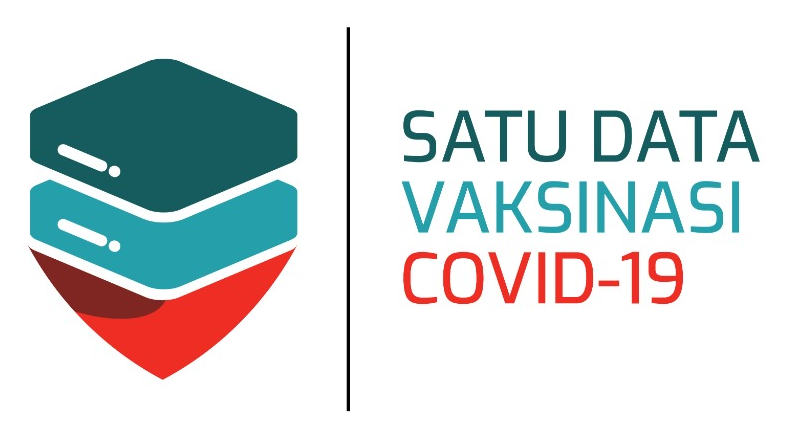 Menu Control Tower (10)
15. Detail Status Vaksinasi
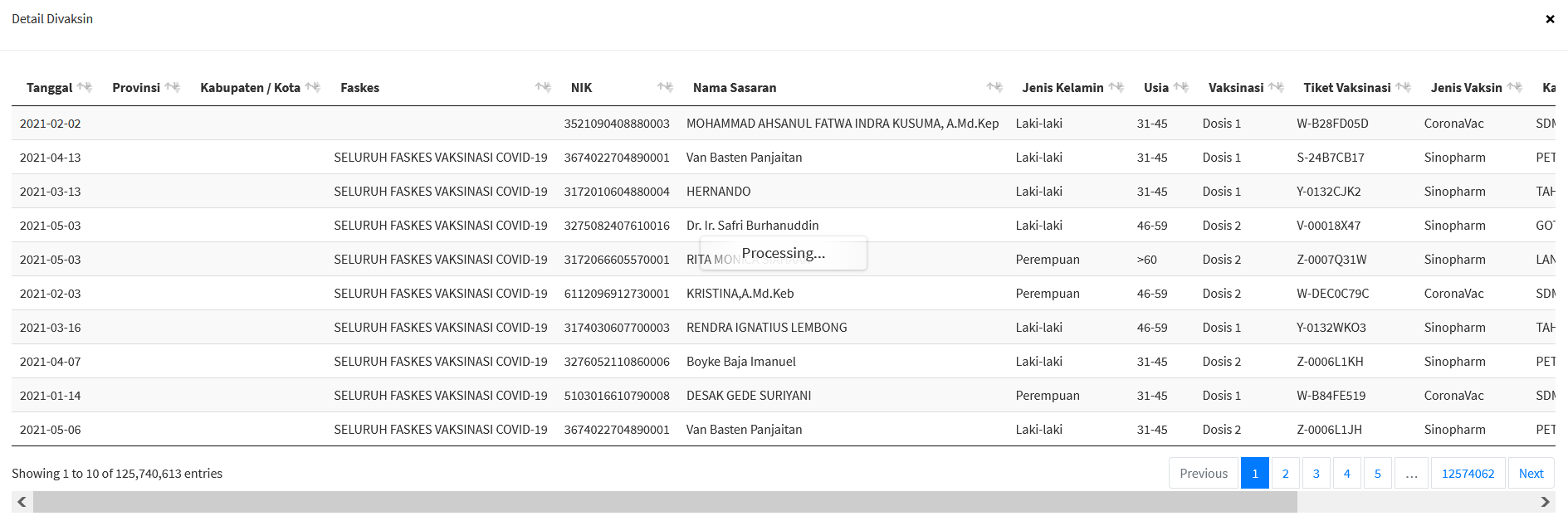 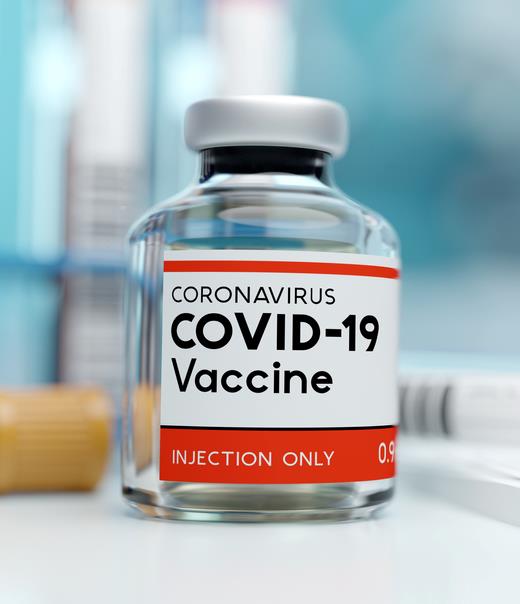 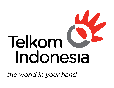 TERIMA KASIH
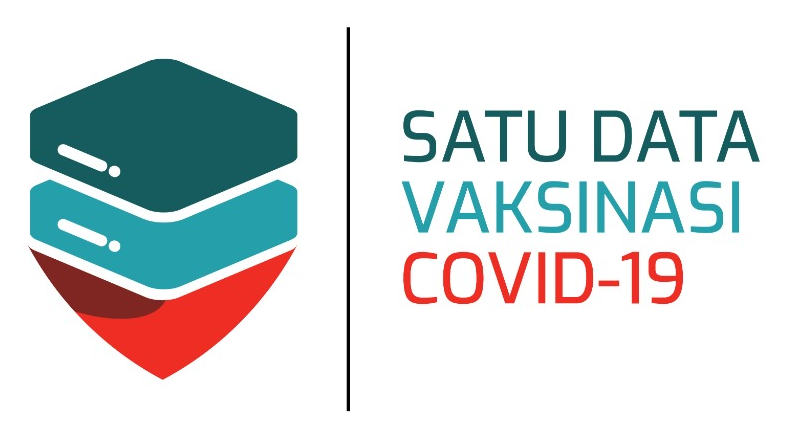